Reporting on the Nation’s Health in Health, United States
Renee Gindi, PhD, Chief
Sheila Franco, MS, Health Statistician
Population Health Research and Dissemination BranchDivision of Analysis and Epidemiology
Board of Scientific Counselors MeetingSeptember 14, 2023
1
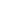 Motivating issue
Feedback is requested on (1) the new HUS products and 
(2) next steps for the program.
2
Outline
What is Health, United States?
New design for Health, United States products
Examining health disparities with the new Health, United States, 2020–2021: Annual Perspective
What’s next for Health, United States?
3
Health, United States: Background
Published by the National Center for Health Statistics since 1975

Congressionally mandated report from the Secretary of Health and Human Services to the President and Congress 
Educate and inform policymakers and the public about key health topics
Health status and determinants
Healthcare utilization 
Healthcare resources 
Health expenditures and payers
Draws from NCHS, CDC, HHS, other federal, and non-government sources
4
Health, United States: Redesign Process
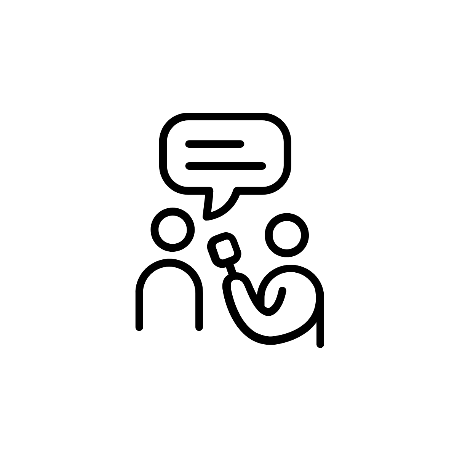 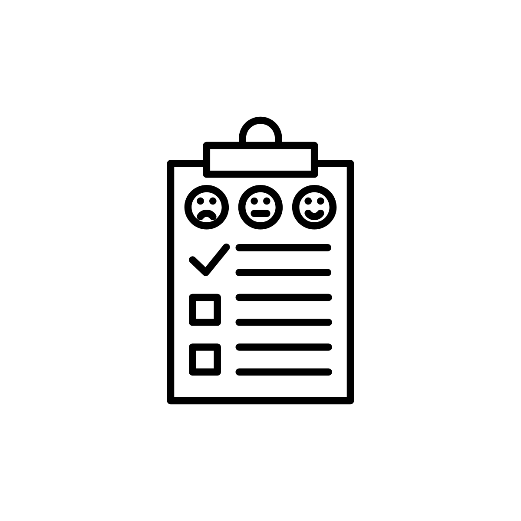 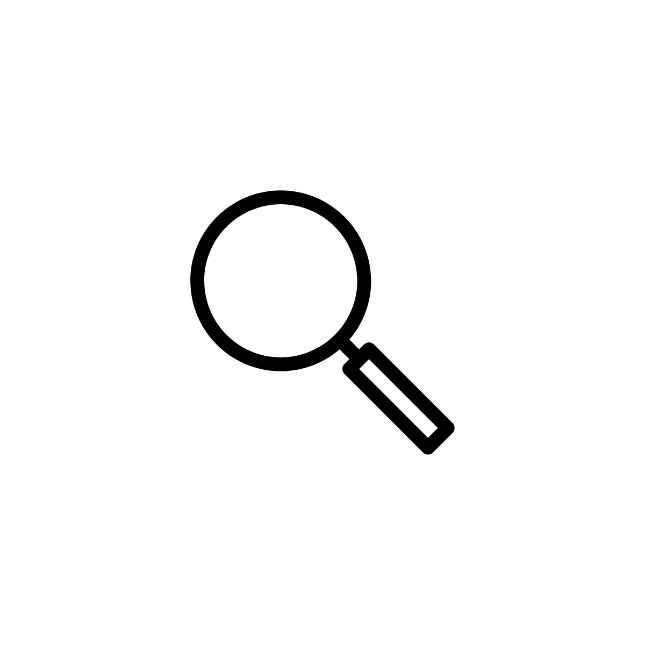 Literature review
Web user survey
Stakeholder interviews
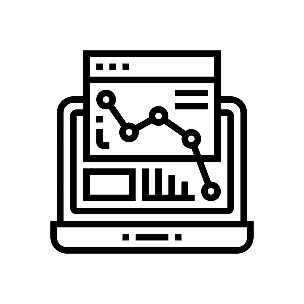 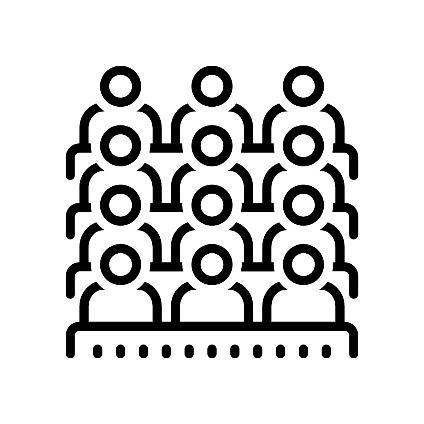 Web analytics
Audience research
Introducing the Redesigned Health, United States
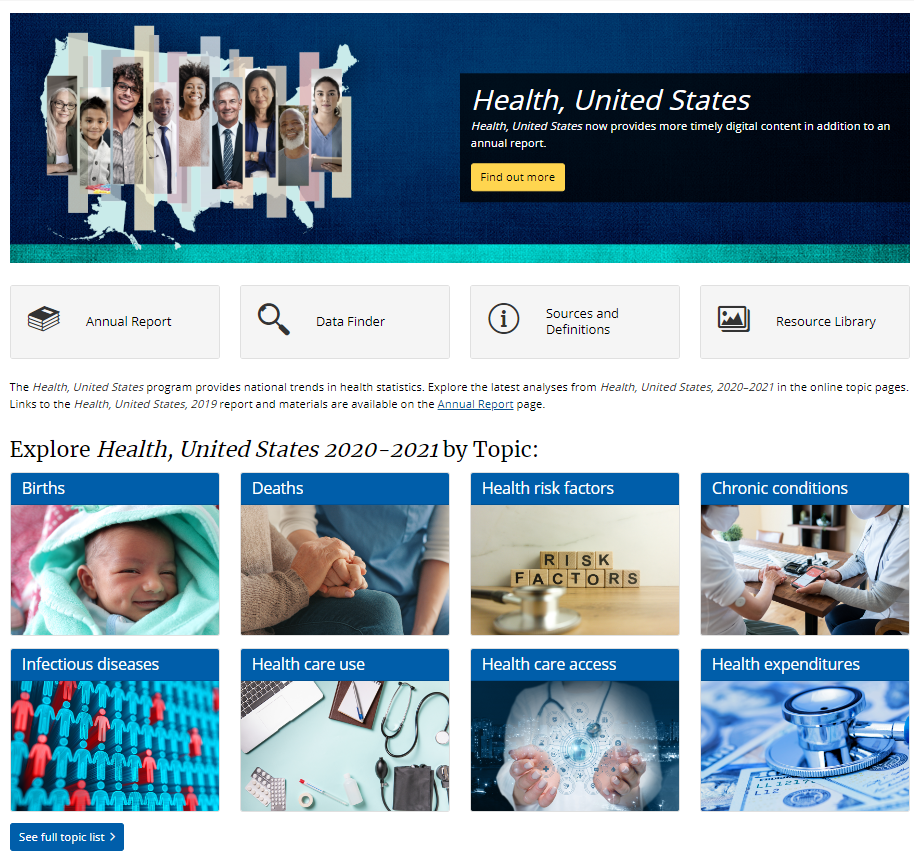 New website:
23 topic pages
Released August 2022

Highlight program focus on 
Trends
Health disparities
https://www.cdc.gov/nchs/hus/index.htm
6
New: National trends and trends by selected groups
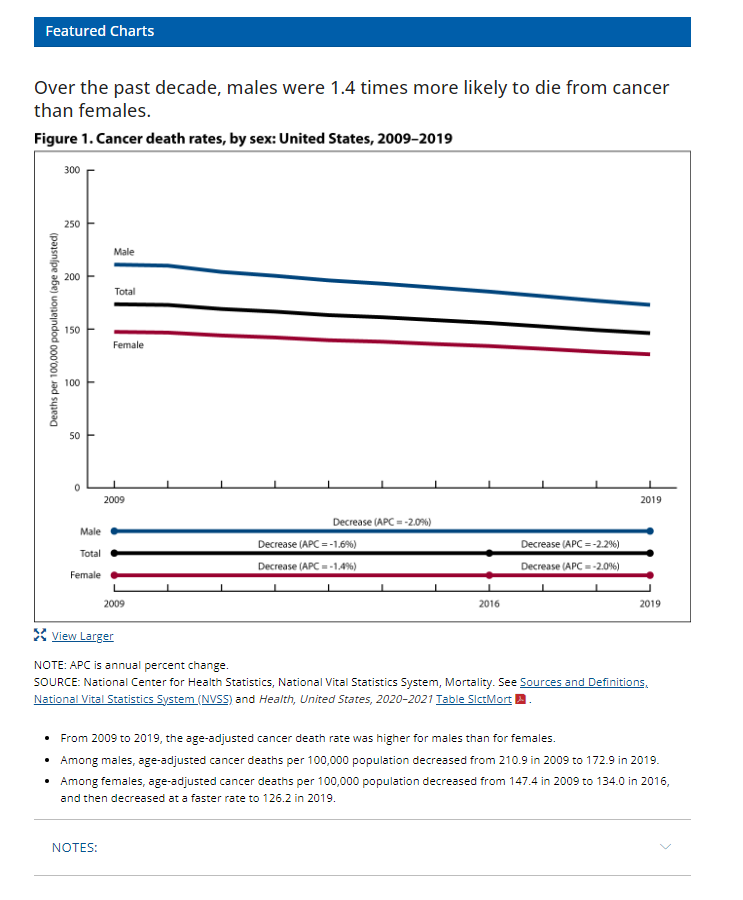 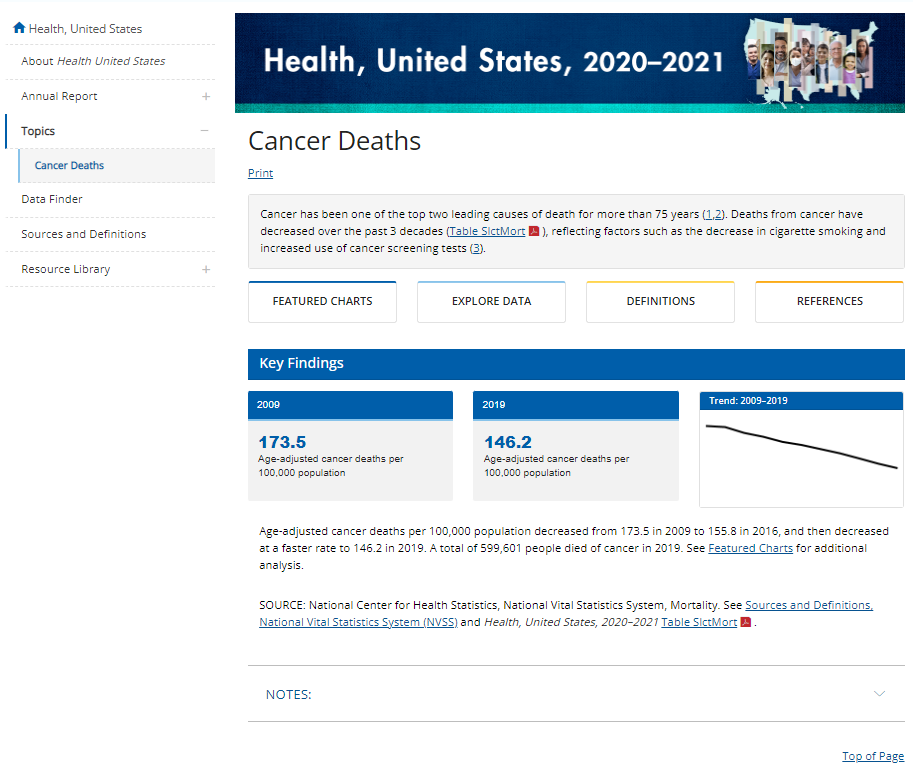 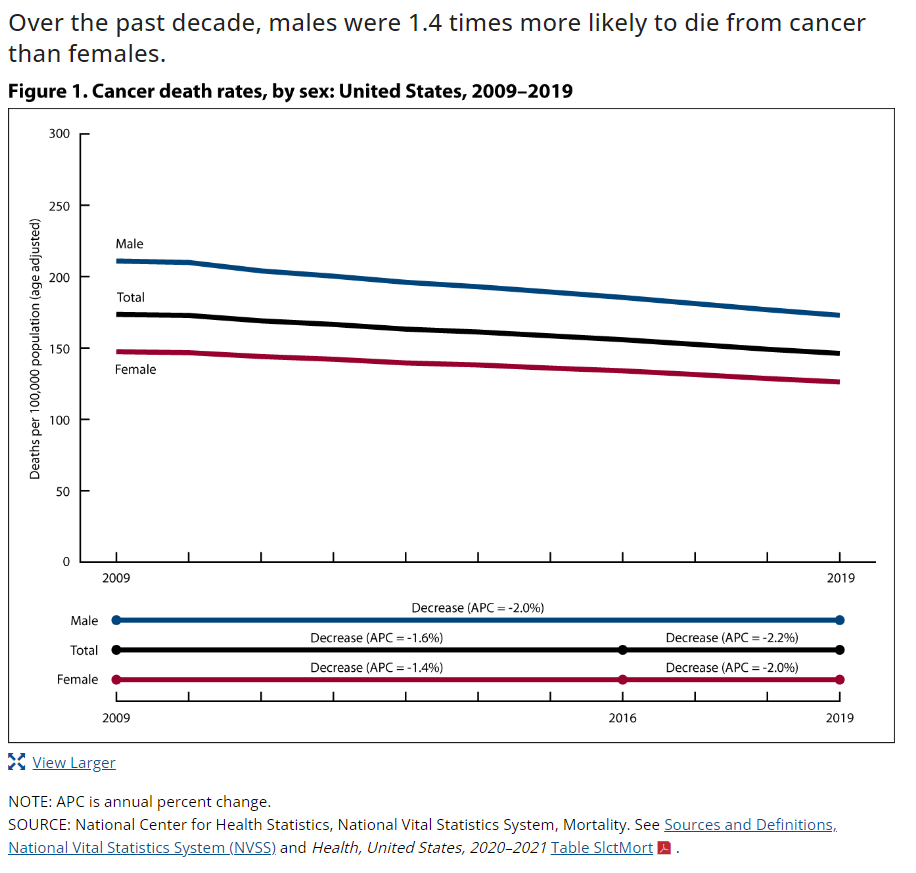 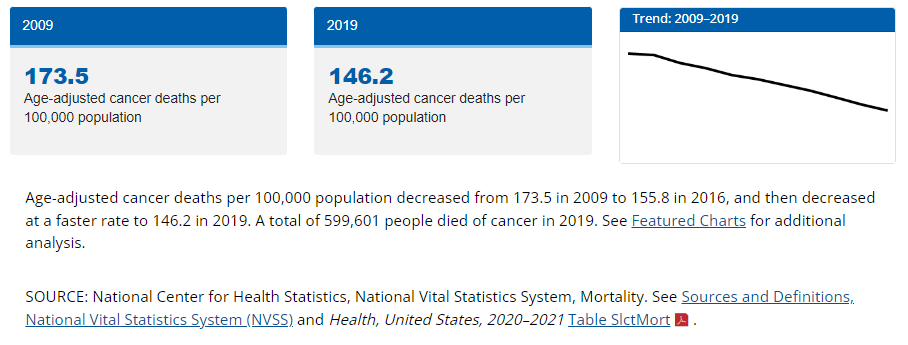 https://www.cdc.gov/nchs/hus/topics/cancer-deaths.htm
7
New: Visual Trend Summary
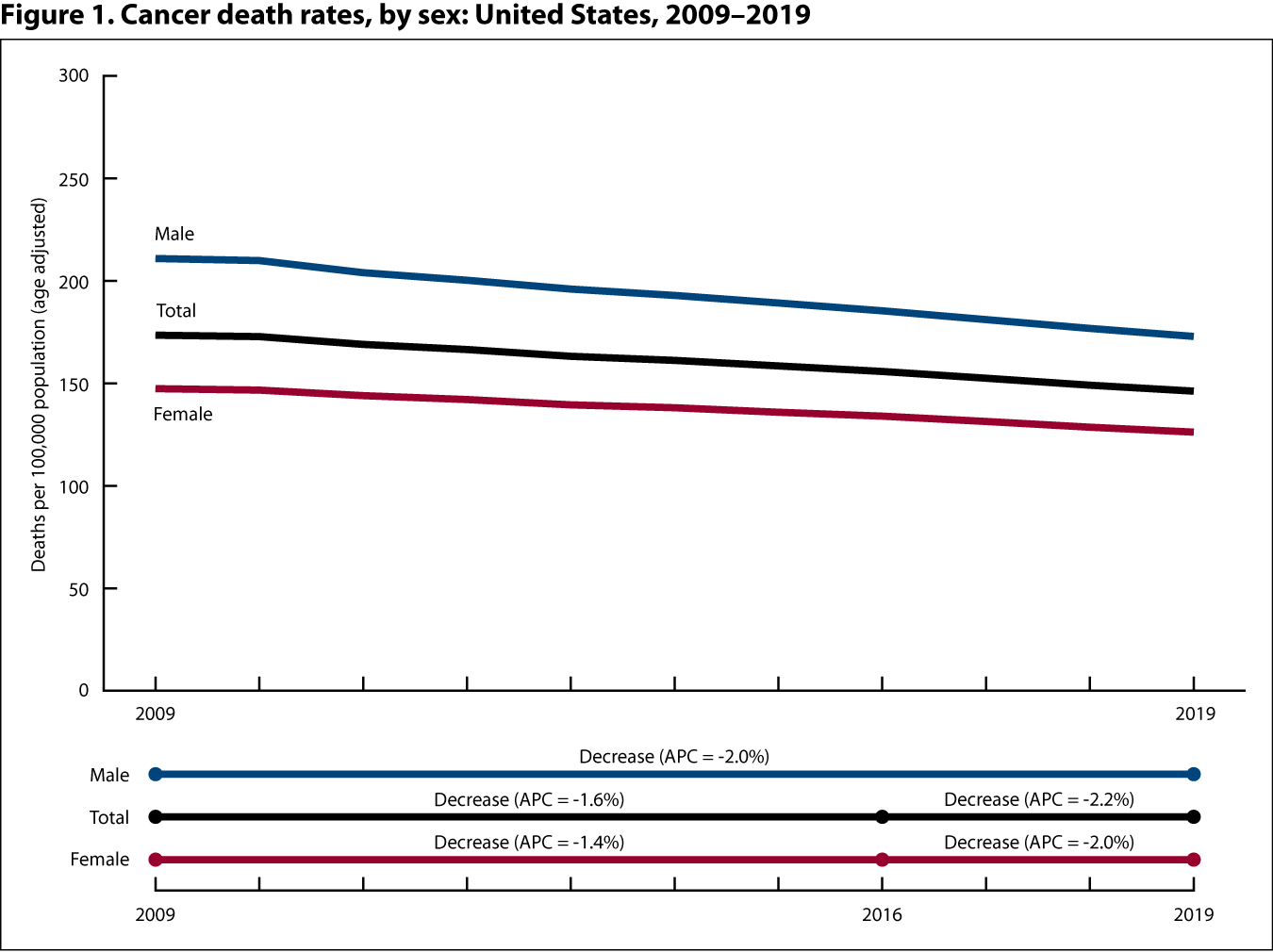 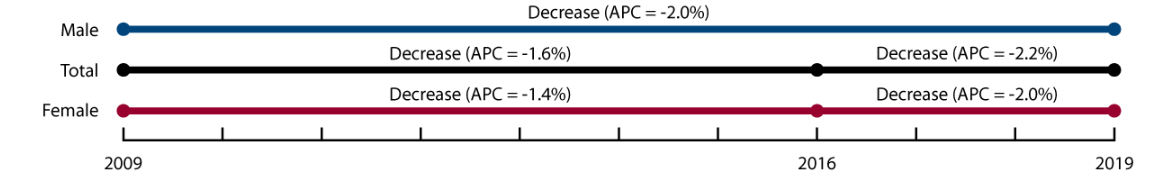 8
New: Links to trend tables and definitions
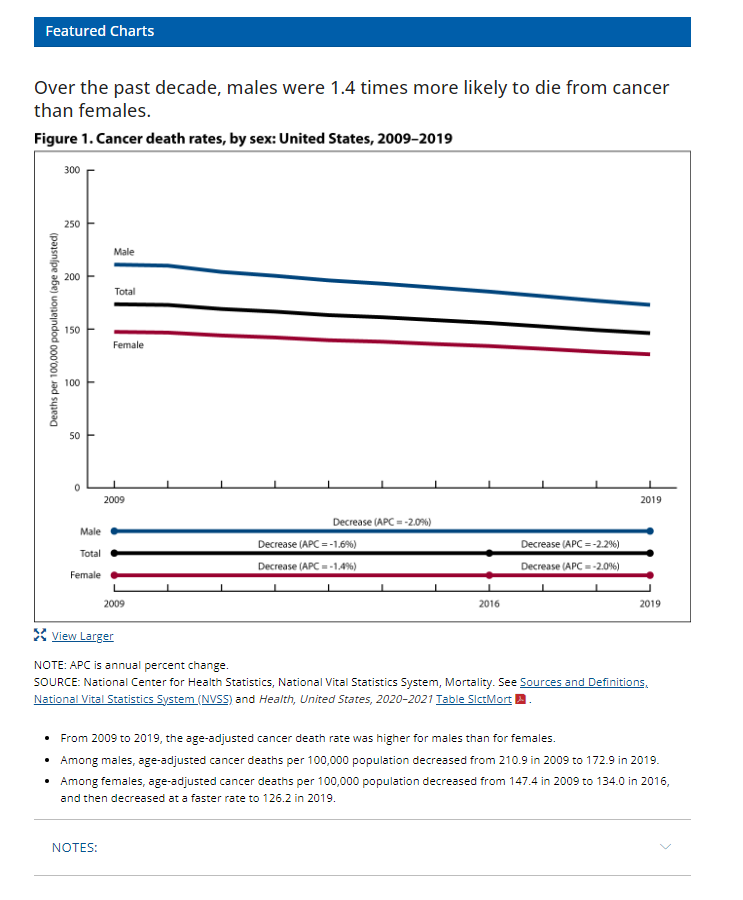 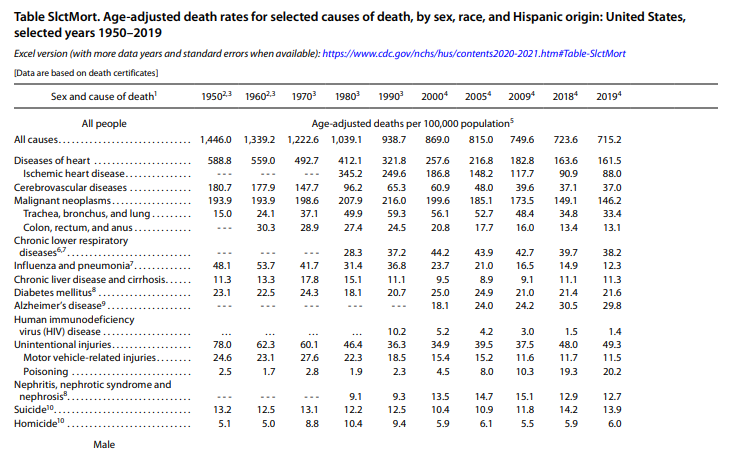 9
New: Browse Health, United States Tables
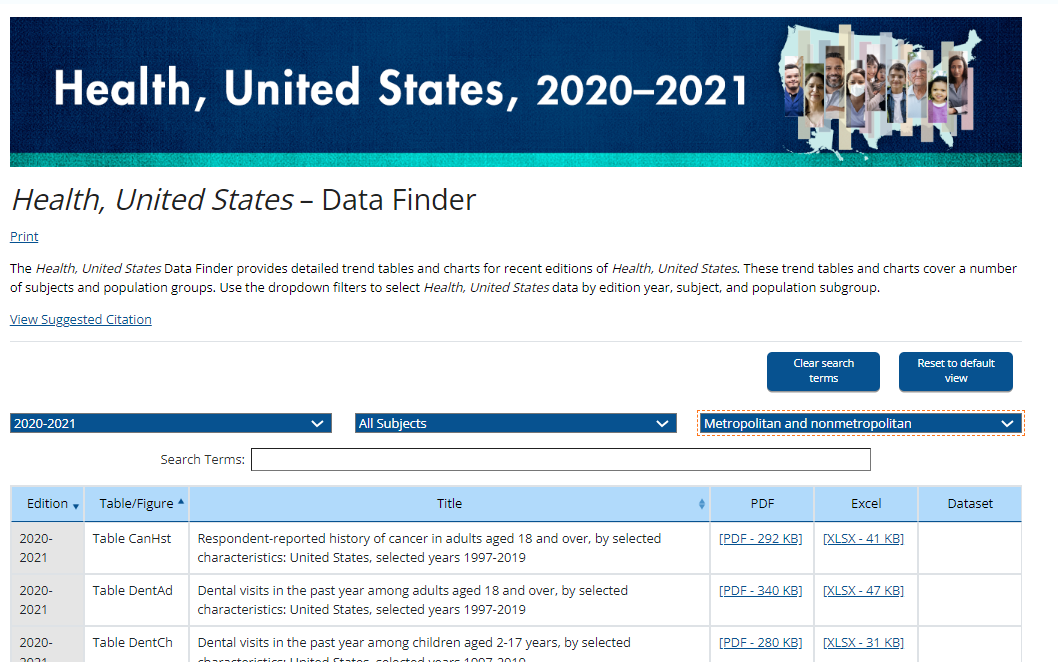 Browse 90+ health topics and 20+ population subgroups

Trend tables available in Excel and PDF formats
https://www.cdc.gov/nchs/hus/data-finder.htm
10
Health, United States, 2020–2021: Annual Perspective
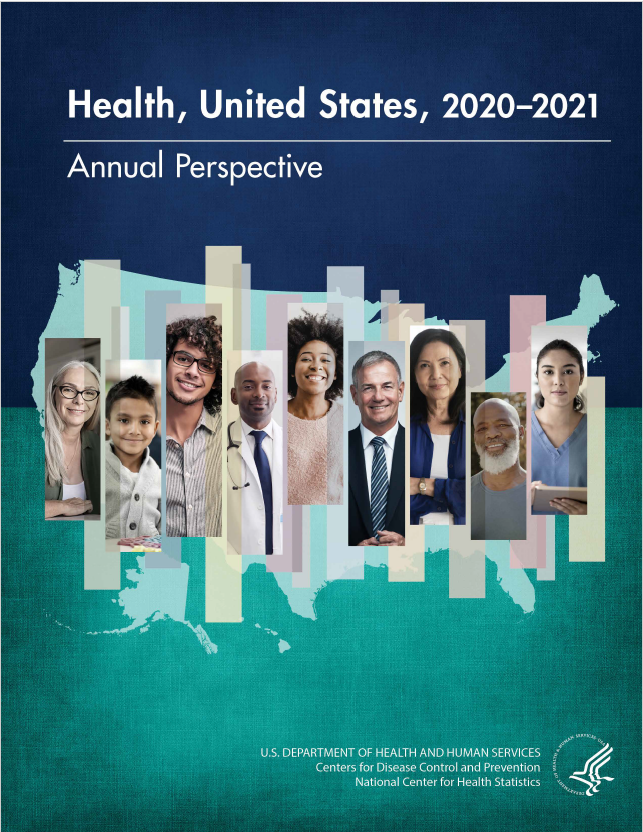 Integrates selected analyses from the Health, United States topics presented in the online topic pages
Explores one theme across multiple health topics and data sources
The theme of the 2020–2021 edition is health disparities
Released January 2023
11
Health, United States: Dissemination Activities
Adobe Campaign email went to 29,000 listserv addresses
Hill Alert email to legislative staffers
Social media blog posts and Twitter campaign
Webinar with 280 attendees
National Library of Medicine cross-posting of report on the Bookshelf
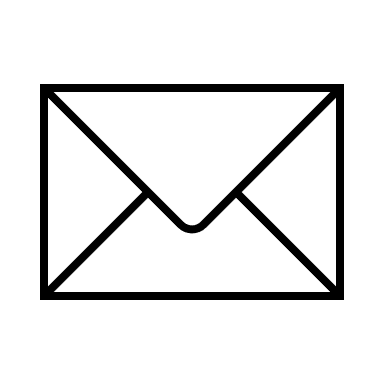 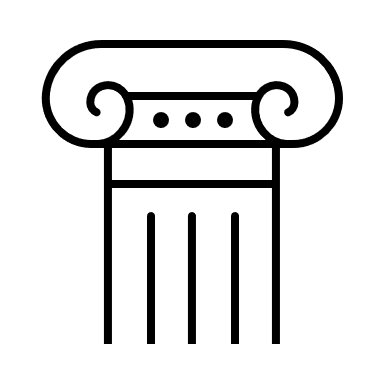 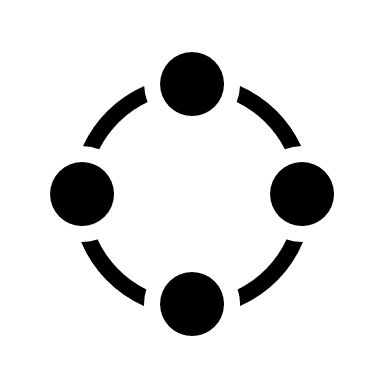 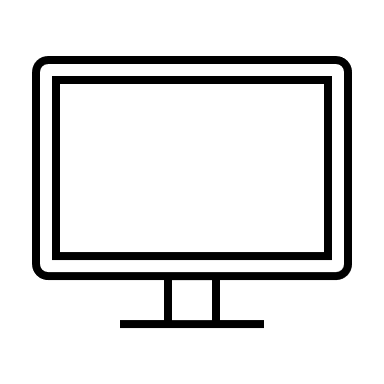 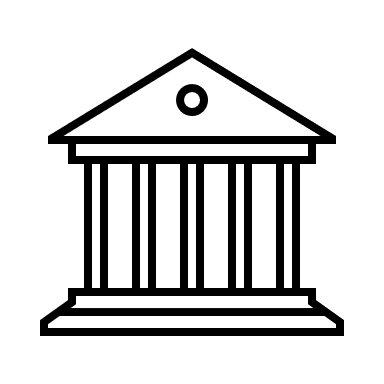 12
Health, United States, 2020–2021: Annual Perspectivehealth areas covered
Heart disease
Heart disease
Hospital utilization
HIV and sexually transmitted diseases
Substance use
Cancer
Oral health
Health insurance and access
Risk factors and mortality
13
Health, United States, 2020–2021: Annual Perspectivehealth disparities covered
Heart disease
Hospital utilization
Socioeconomic characteristics
HIV and sexually transmitted diseases
Substance use
Oral health
Cancer
Health insurance and access
Risk factors and mortality
Sex
Race and Hispanic origin
14
Health, United States, 2020–2021: Annual Perspectivehealth areas covered (2)
Heart disease
Heart disease
Hospital utilization
HIV and sexually transmitted diseases
Substance use
Cancer
Oral health
Health insurance and access
Risk factors and mortality
15
Heart Disease: Disparities by race and Hispanic origin
Heart disease
Mortality
National Vital Statistics System (NVSS)
Prevalence
National Health Interview Survey (NHIS)
National Health Interview Survey (NHIS)
Risk factors
National Survey on Drug Use and Health (NSDUH)
National Health and Nutrition Examination Survey (NHANES)
16
Non-Hispanic Black people are more likely than people in other racial and ethnic groups to die of heart disease.
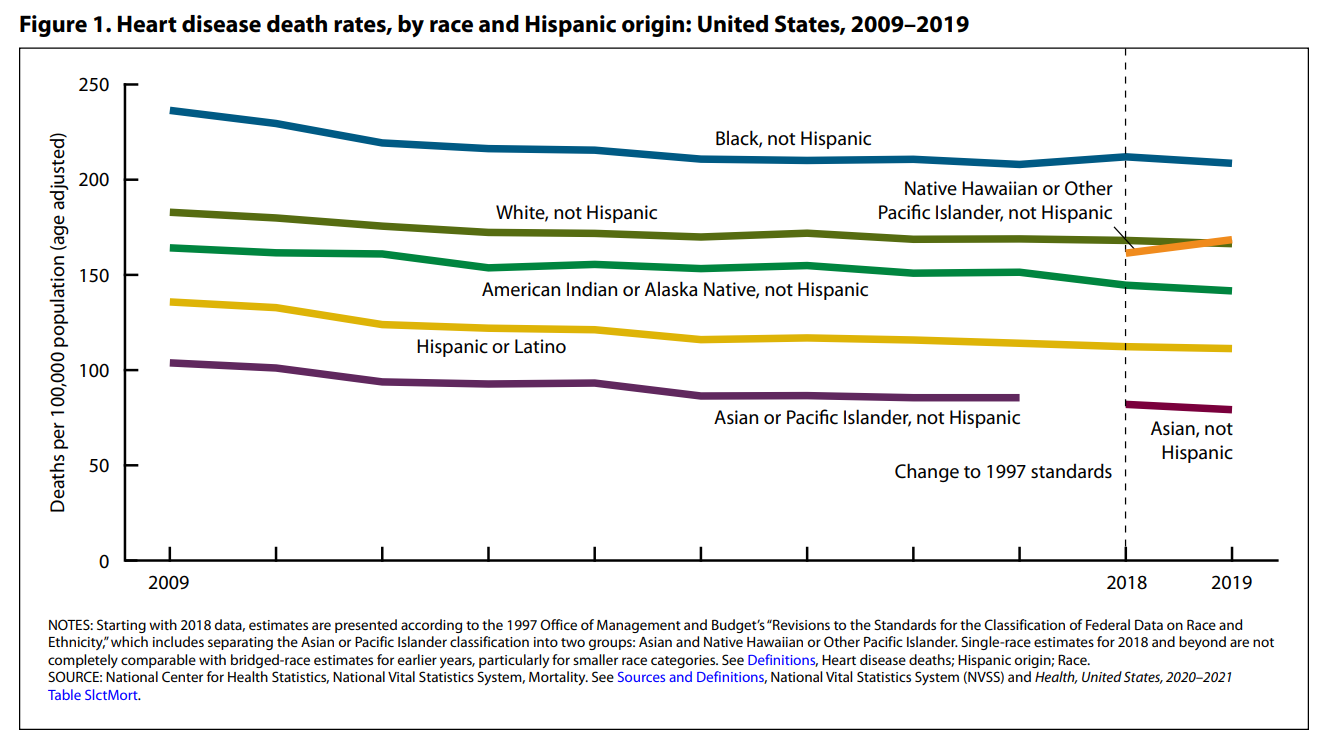 17
Heart Disease: Findings on prevalence and risk factors by race and Hispanic origin
Non-Hispanic Black, non-Hispanic White, and Hispanic adults had similar heart disease prevalence in 2019. (Table HDPrev)
Non-Hispanic White and non-Hispanic Black adults are more likely to be current smokers than Hispanic adults. (Table Smok)
Non-Hispanic Asian people are less likely to report binge drinking than people in other racial and ethnic groups. (Table Subuse)
Saturated fat consumption has increased over the last two decades. (Table McrNutr)
18
Health, United States, 2020–2021: Infographics
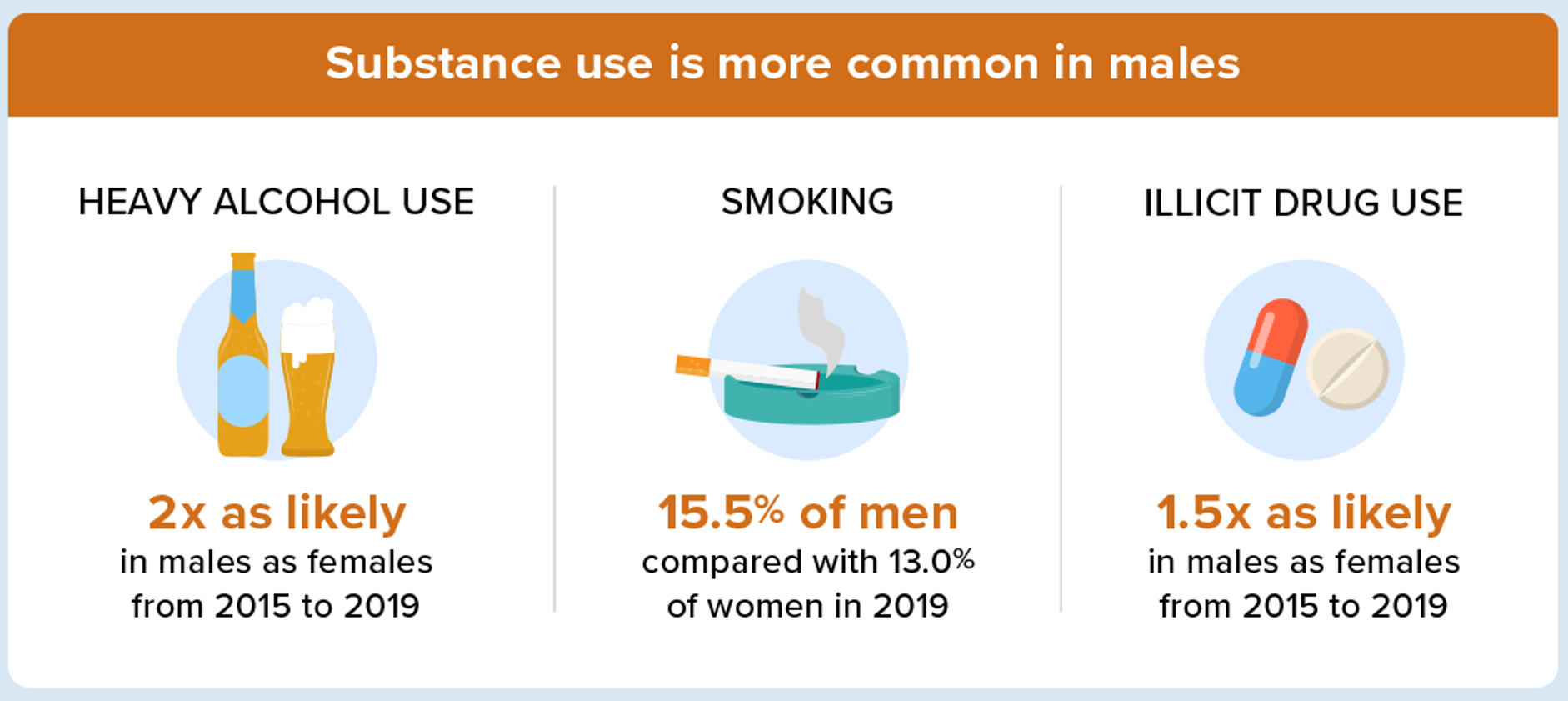 19
Takeaways: The redesigned Health, United States
Presents trend tables and analyses in a suite of products designed to meet the needs of a variety of users
Integrates multiple topics and data sources in the Annual Perspective and other Health, United States products to offer users more context for health trends
Continues to focus on trend analysis, while developing innovative ways to communicate findings
20
Health, United States: What’s next
Updating more trend tables
Adding more topic pages
Publishing topic pages and trend tables throughout the year
Developing machine-readable files will allow users to create customized visualizations
21
Thank you!
22
Contacts
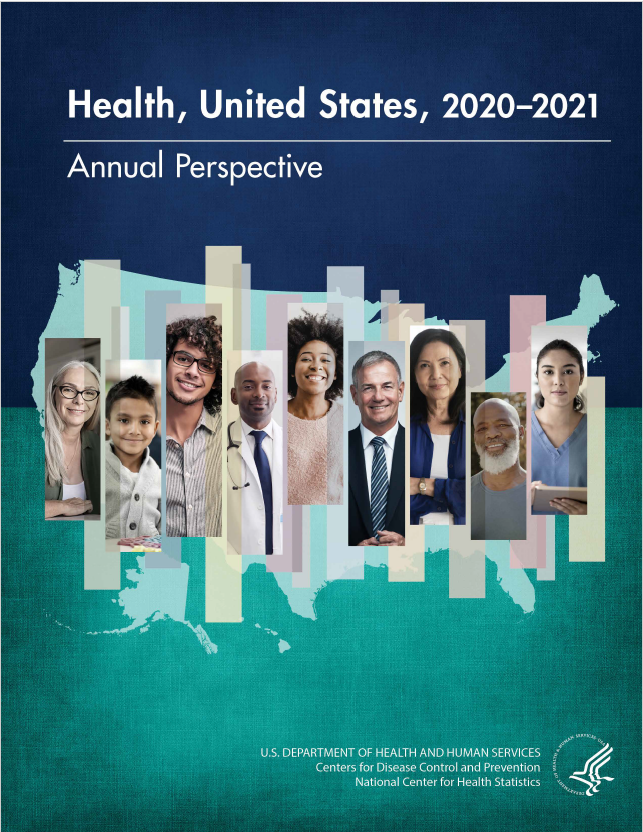 Renee Gindi
Sheila Franco
Population Health Reporting and Dissemination Branch
healthus@cdc.gov 
www.cdc.gov/nchs/hus
23
Returning to the motivating issue
Feedback is requested on (1) the new HUS products and 
(2) next steps for the program.
24